Matauranga Maori And Science Slideshow
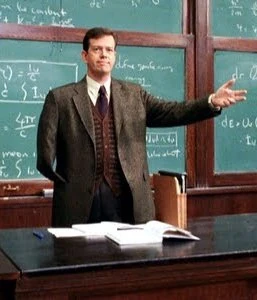 With Science
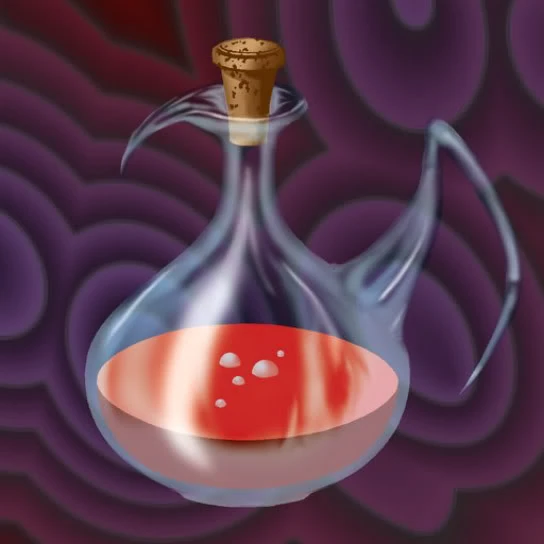 Watch the following video about connecting indigenous knowledge with science.
Our Words
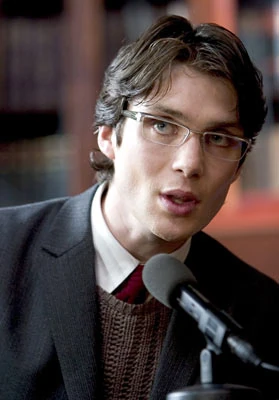 Read the following article about “Let’s choose our words more carefully when discussing mātauranga Māori and science.”
Task 1
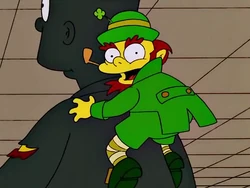 Think of a situation when you had to be careful about what you had to say. Write down the situation in your English books as well as how you felt about it at that time.
Task 2
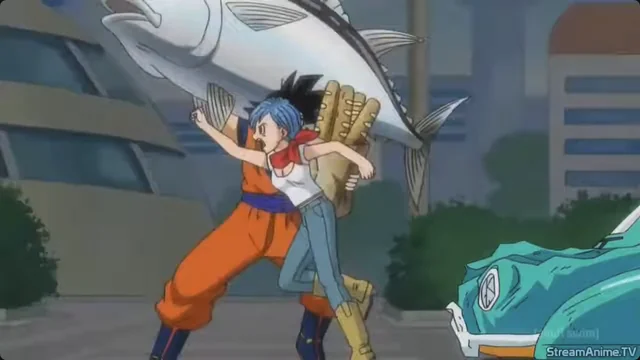 On the next slide you will see a table. Draw the table into your books. Then write the similarities and differences between what you had to be careful with what you said and what happened in the article.
Task 3
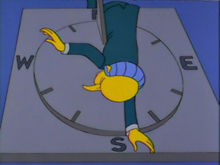 Using evidence from the links in the article write with a minimum of 150 words a conclusion about your opinion on what you would do to change the situation for Māori or if you would keep it the same.
Task 4
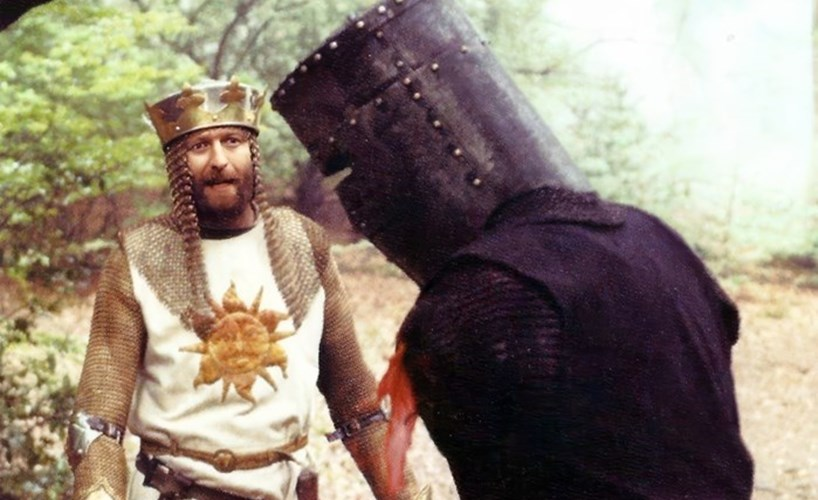 Draw, label and colour a picture of what is happening in the article that you have read.